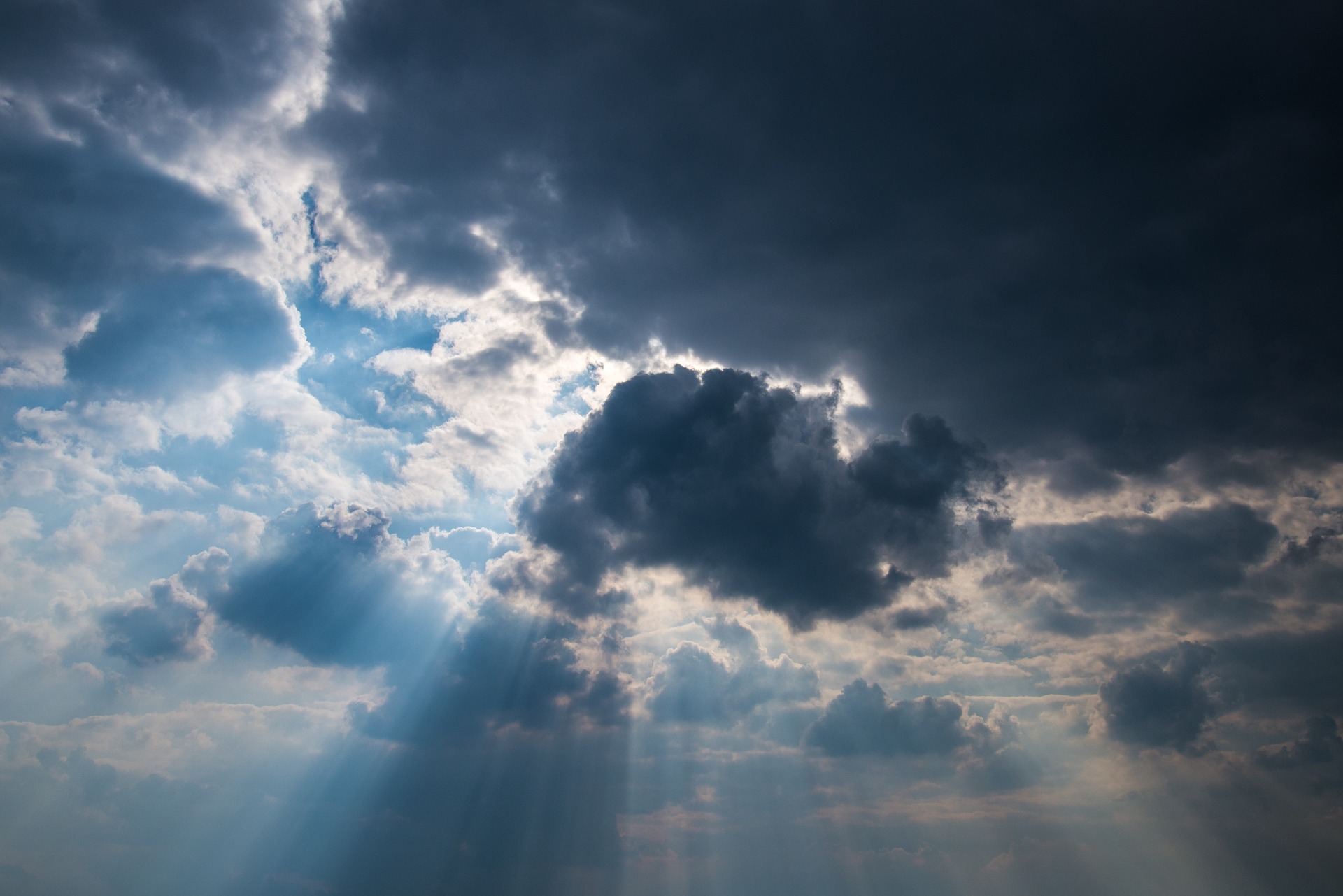 Renewing Our Perspective on
God
Plenty of Evidence
Humans picked a smaller God
That lead to sin
The result is death
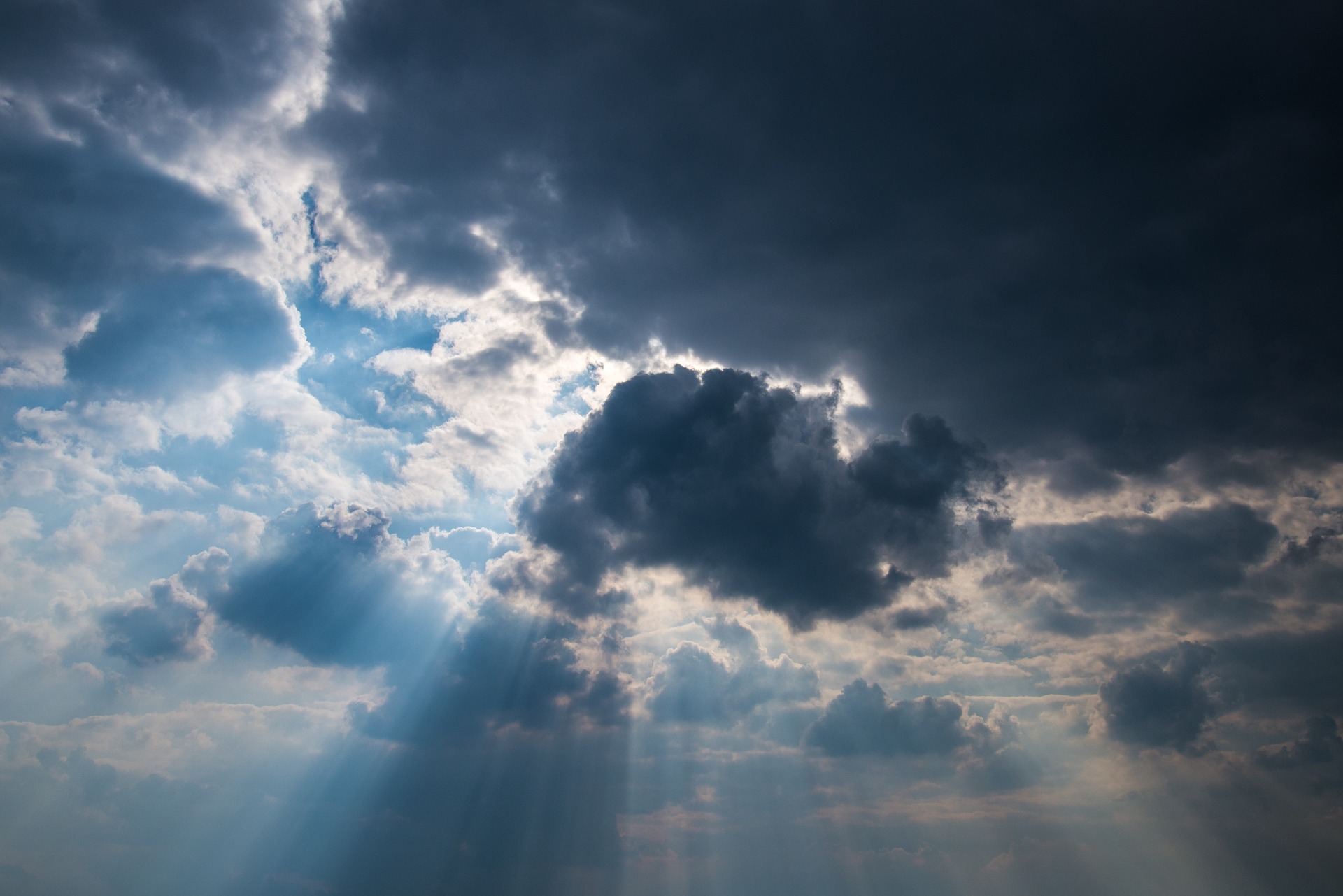 Welcome tothe Throne Room.
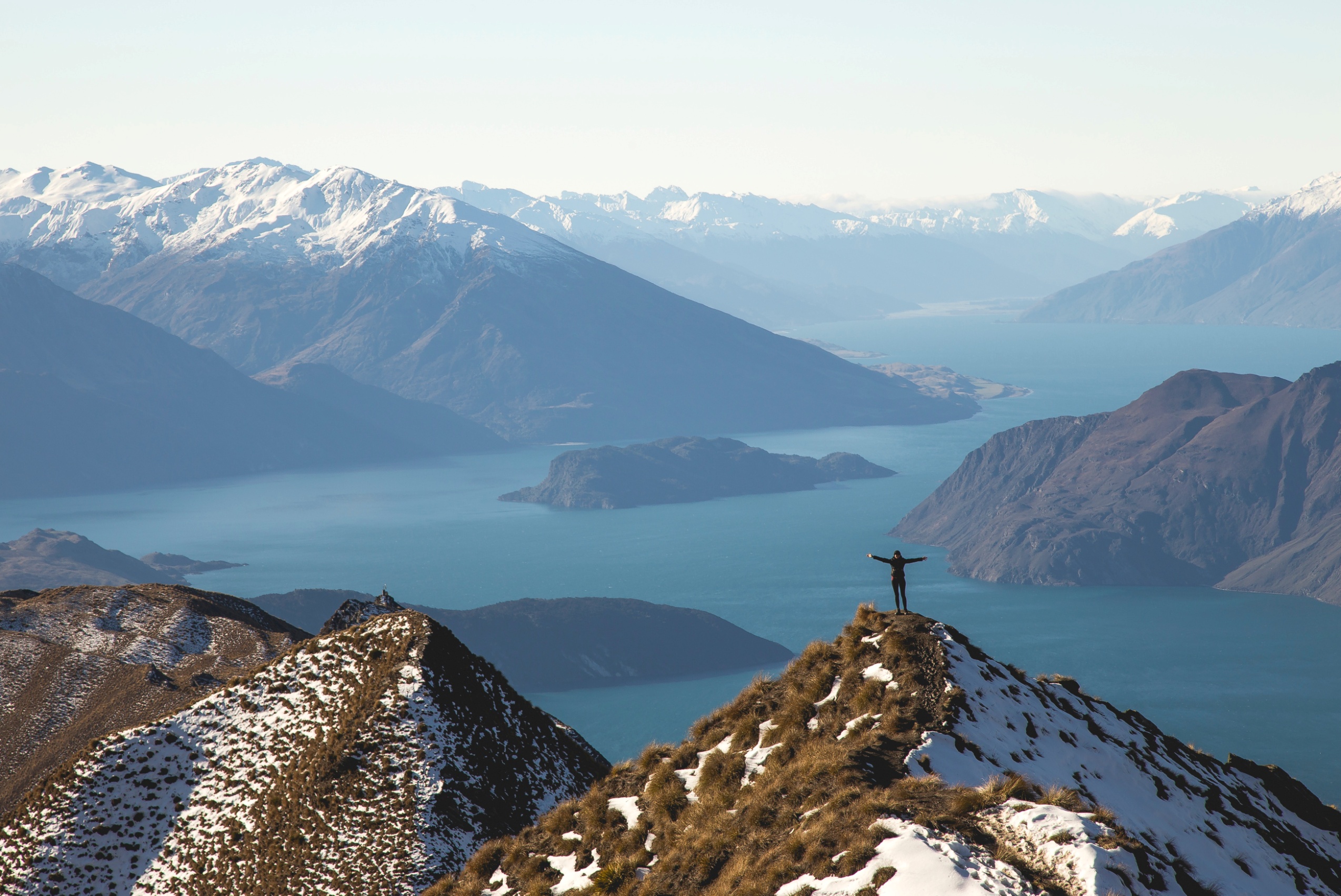 God Created
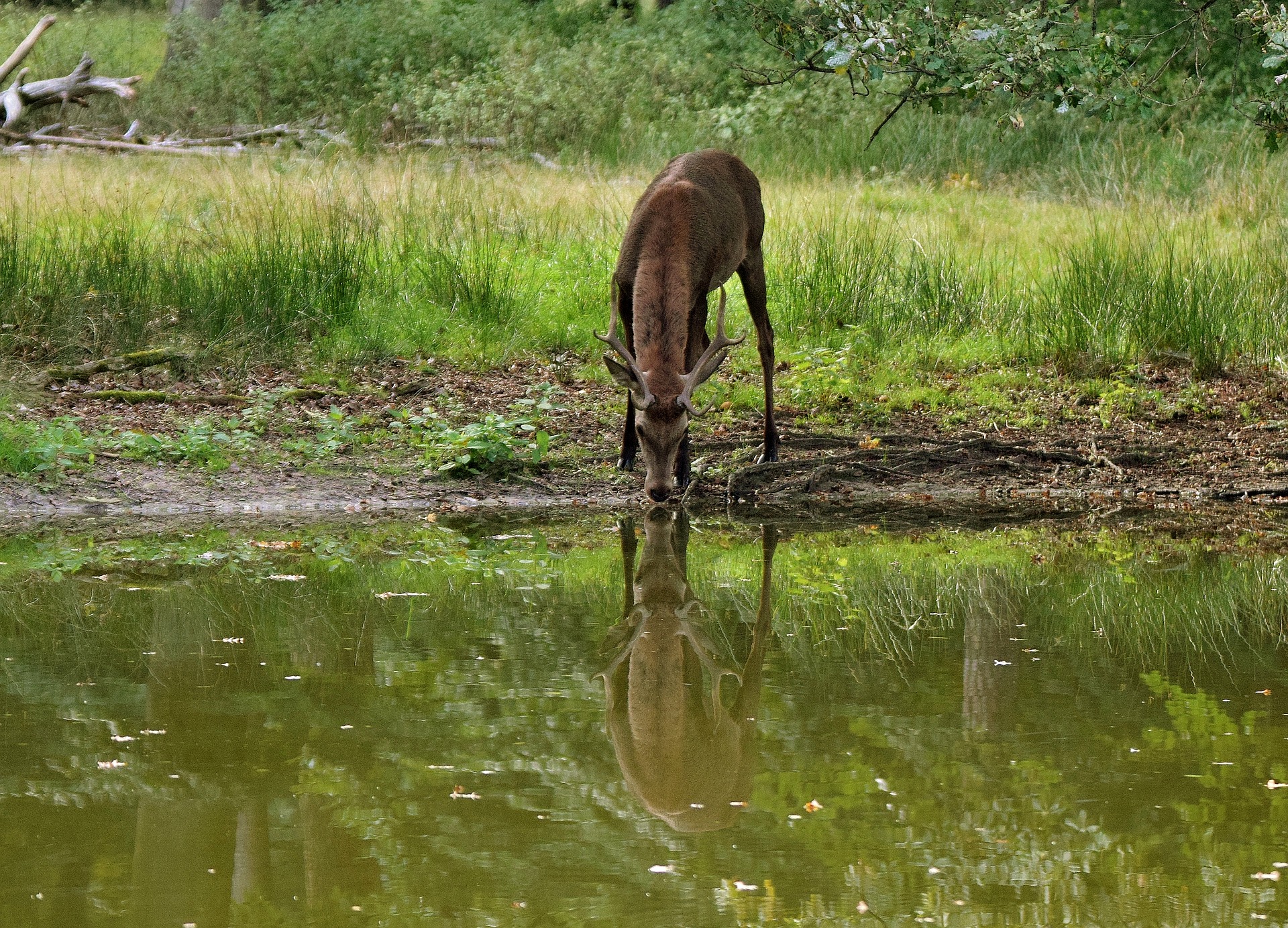 God Sustains It
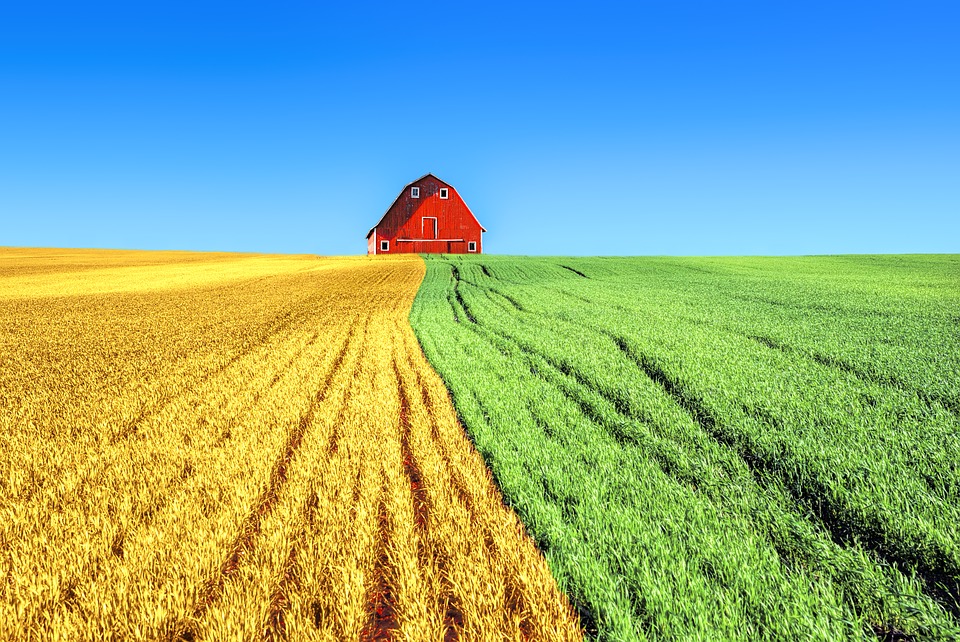 God Provides
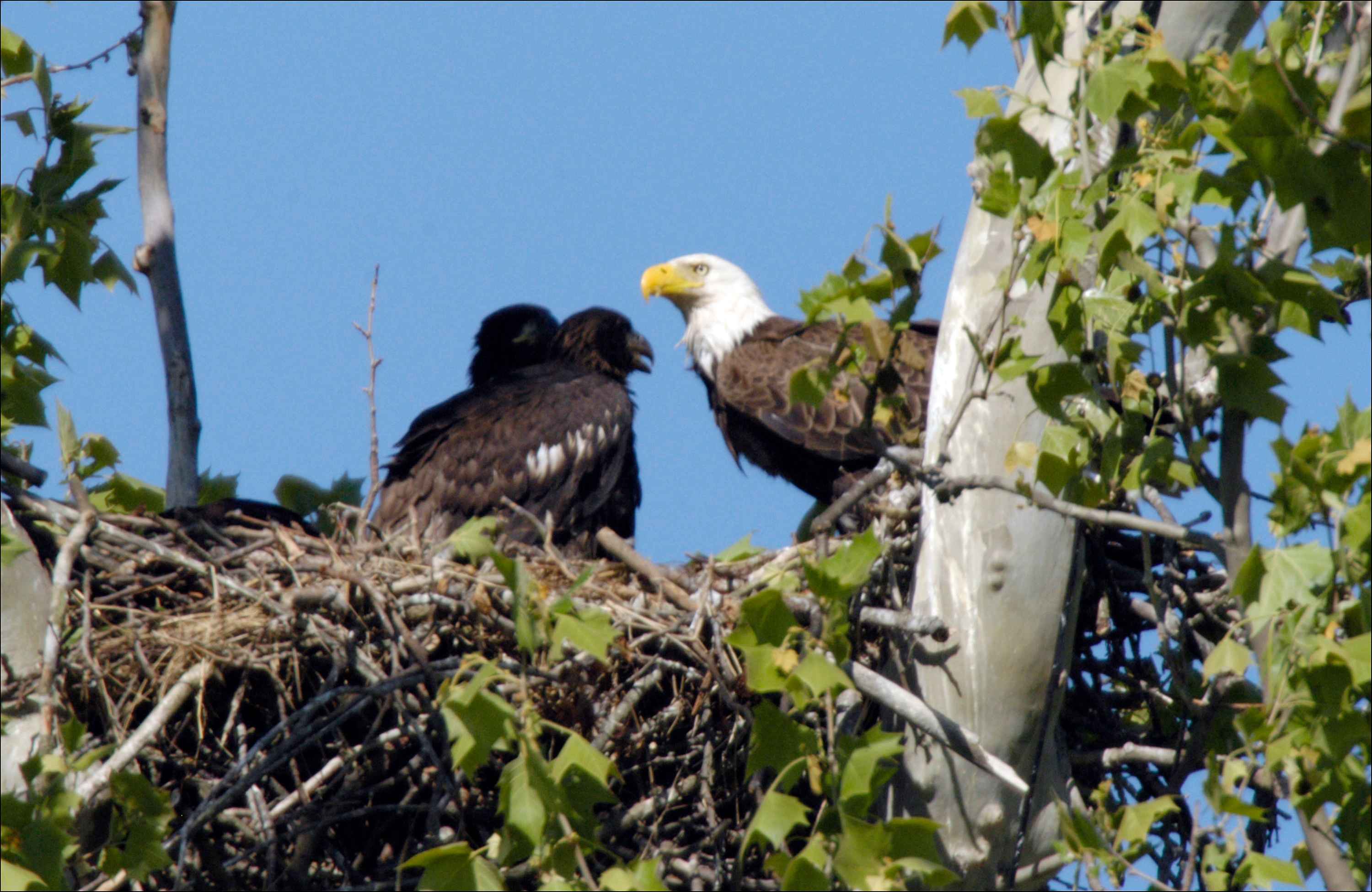 God Gives Homes
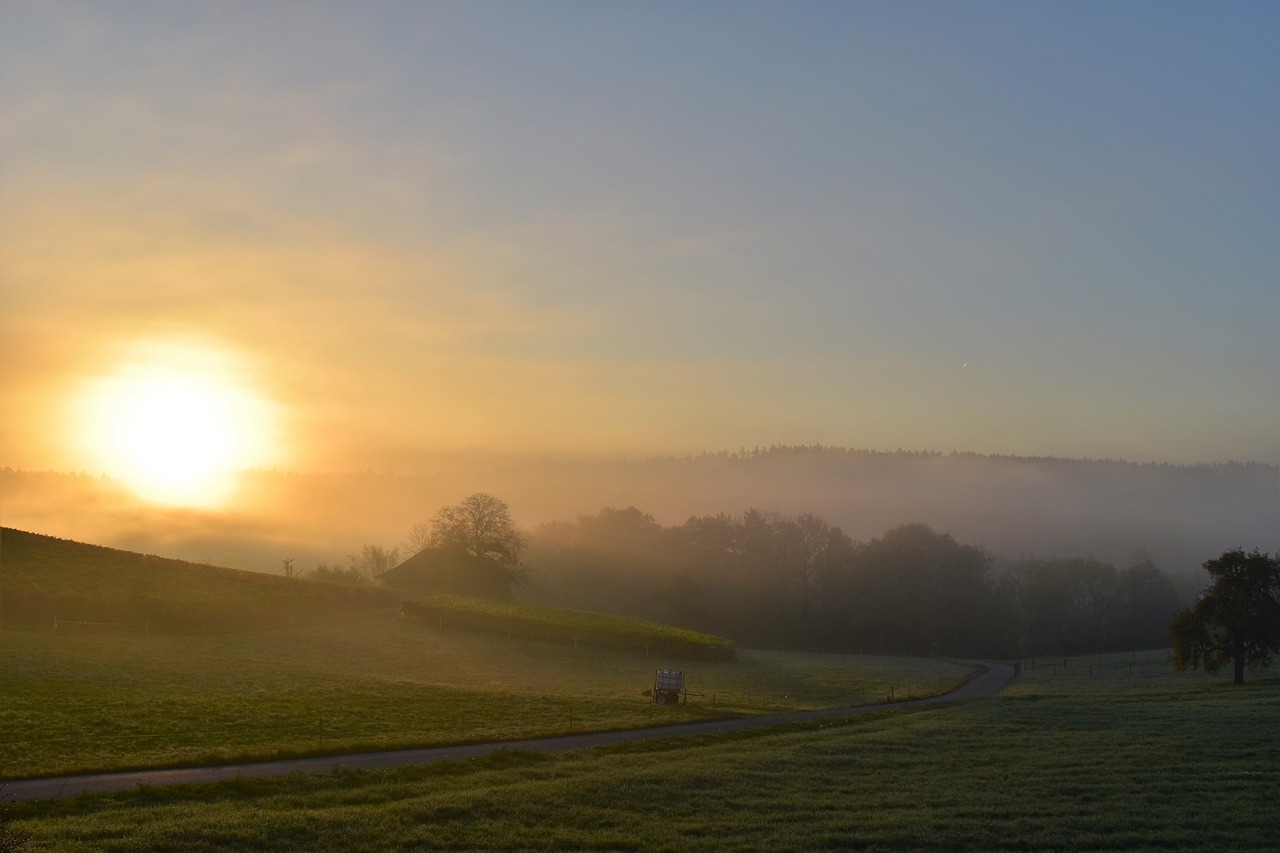 God Keeps It All Going
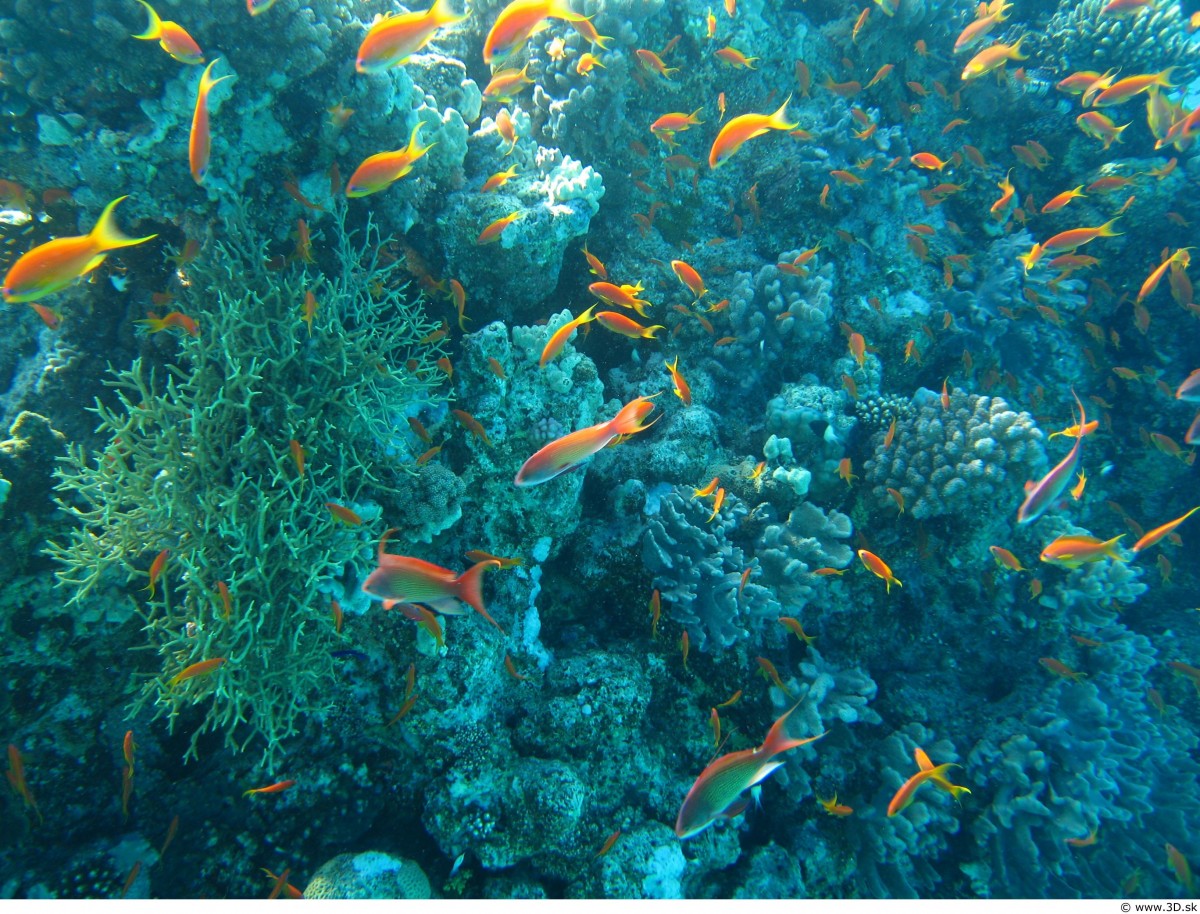 It Seems So Perfect!
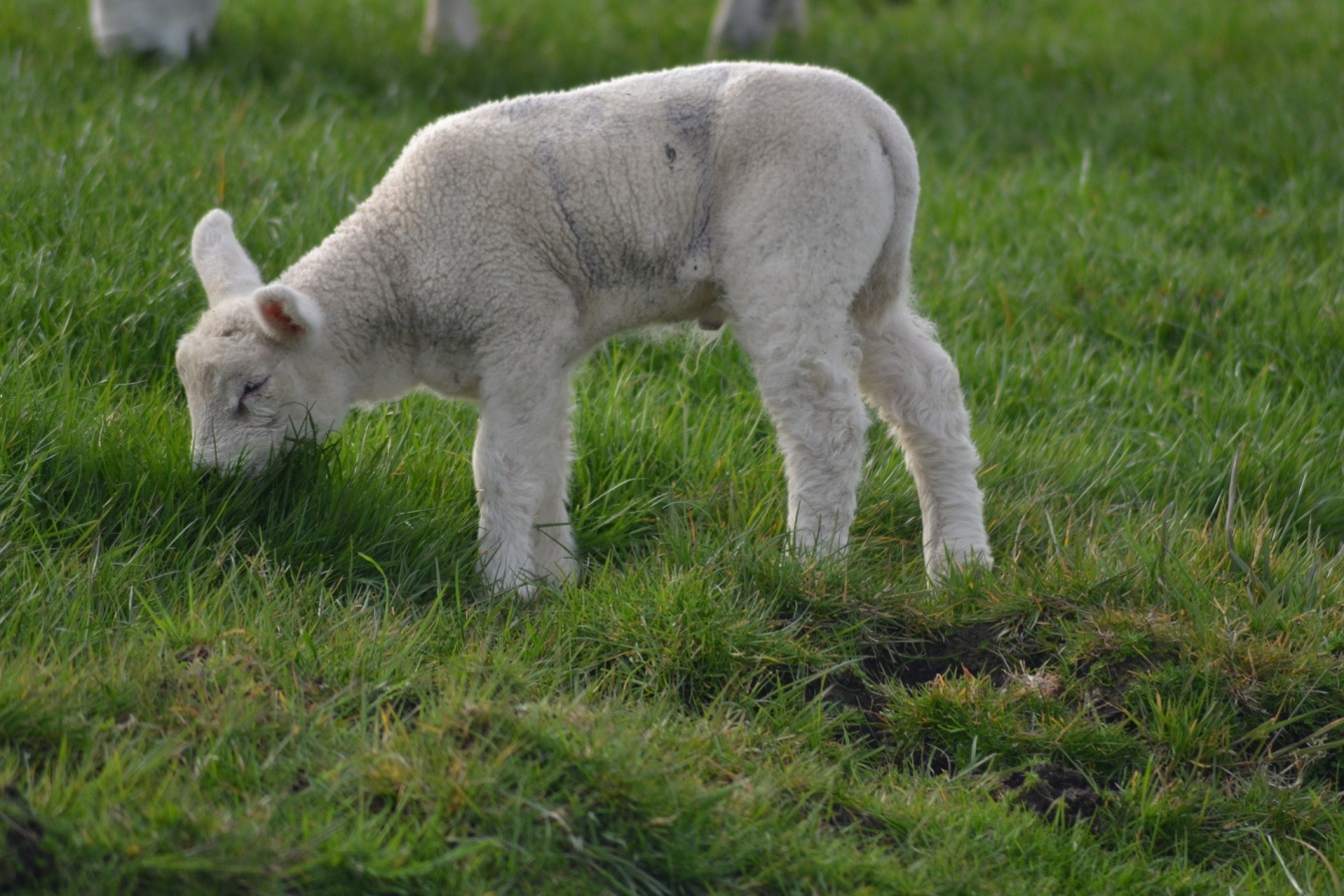 Everything isDependant on God
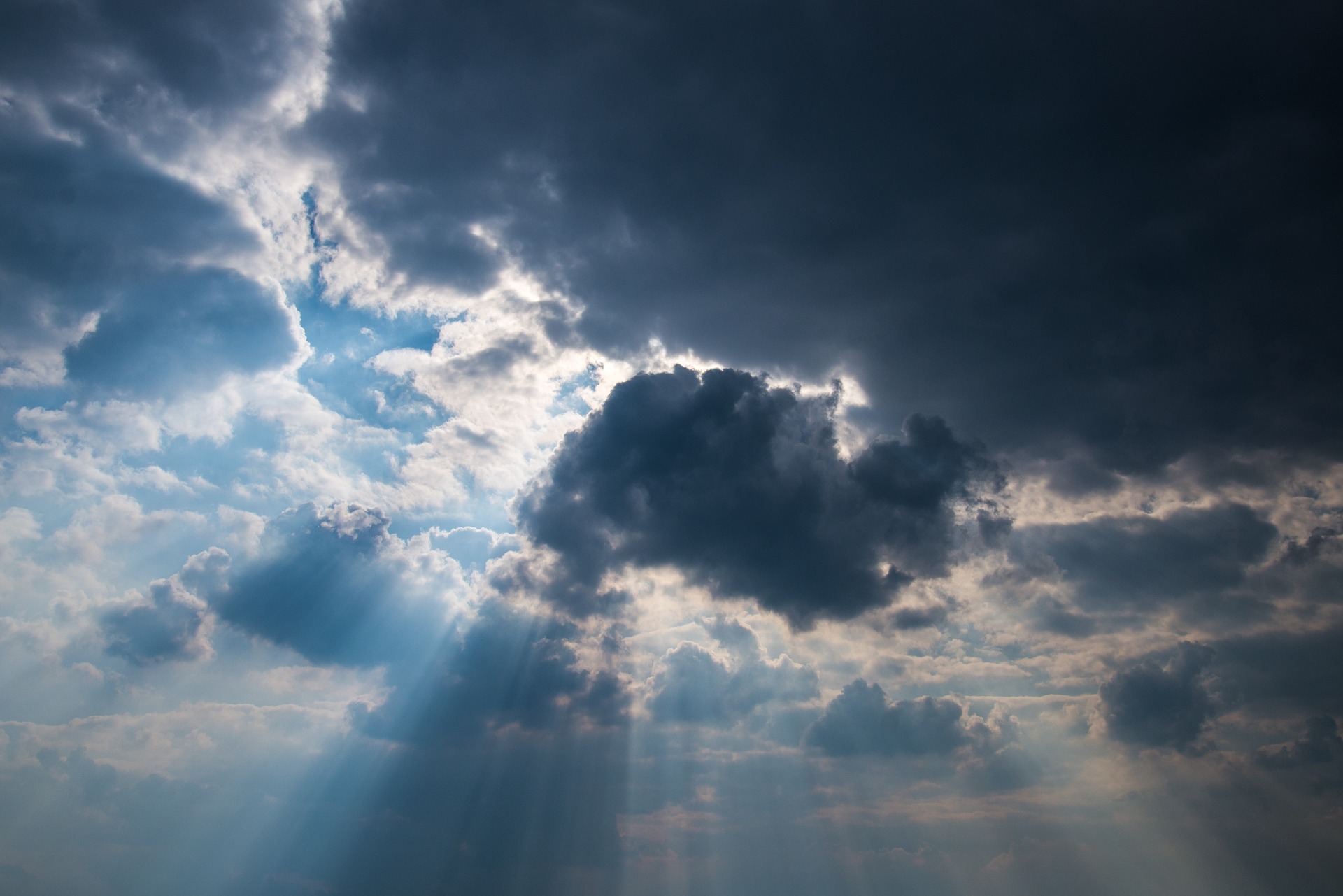 Prayer to God:

 Glory endure forever
 Rejoice in what You made
 Because you’re powerful!
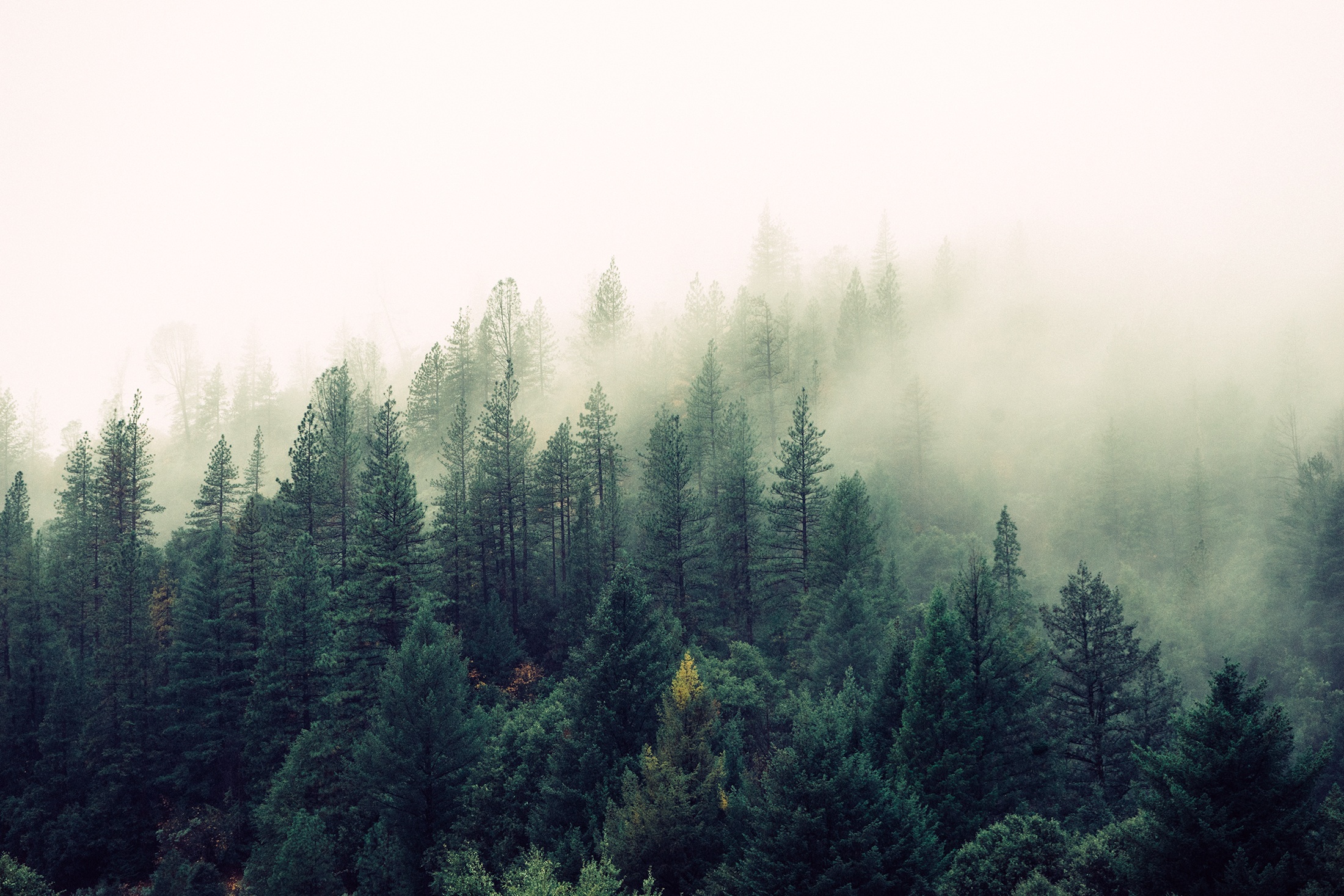 Prayer for Me:

 Praise God
 Please God
 Because I rejoice in GOD
And…

…Destroy the Wicked
Plenty of Evidence
Humans picked a smaller God
That lead to sin
The result is death
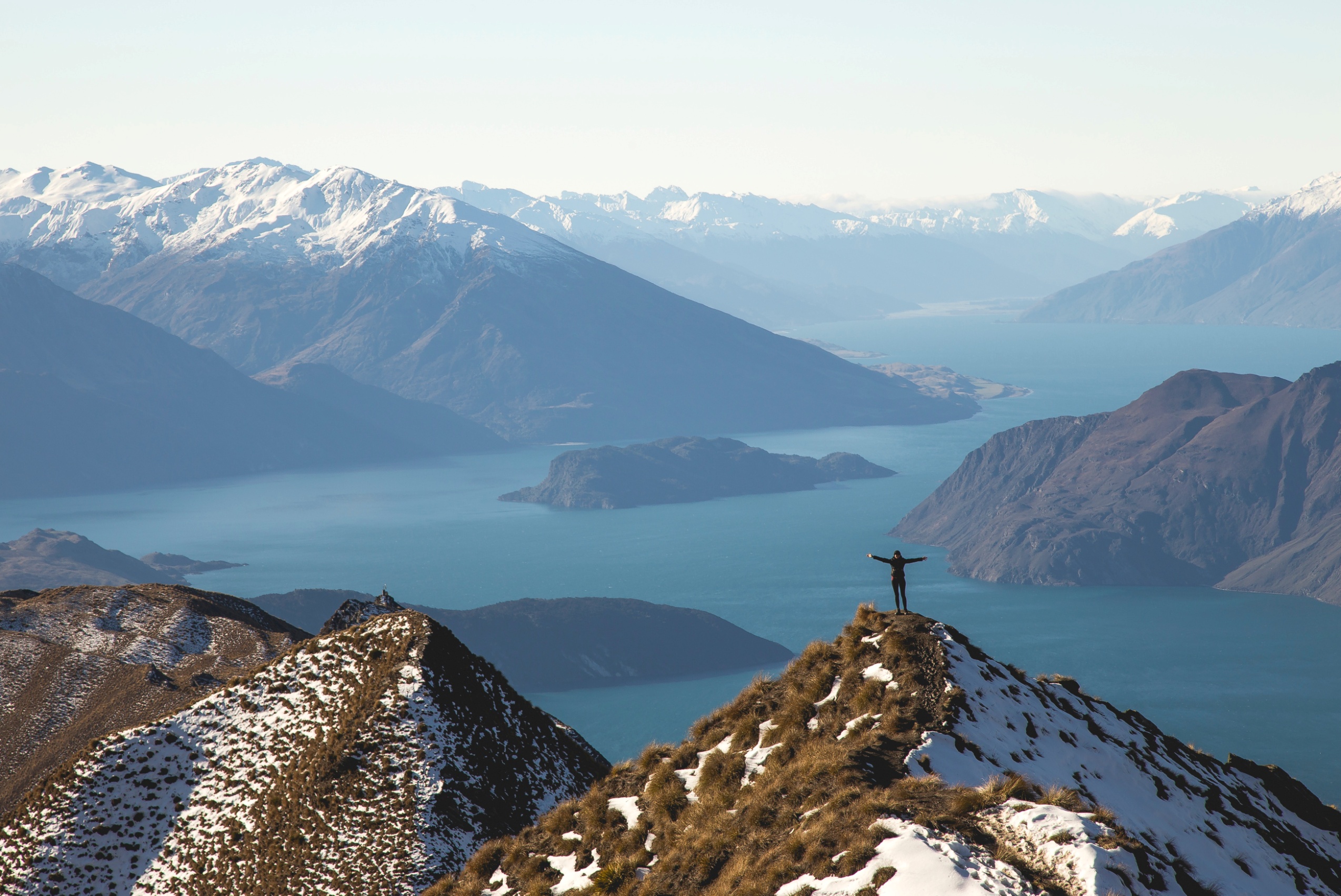 Is that the Godyou serve?